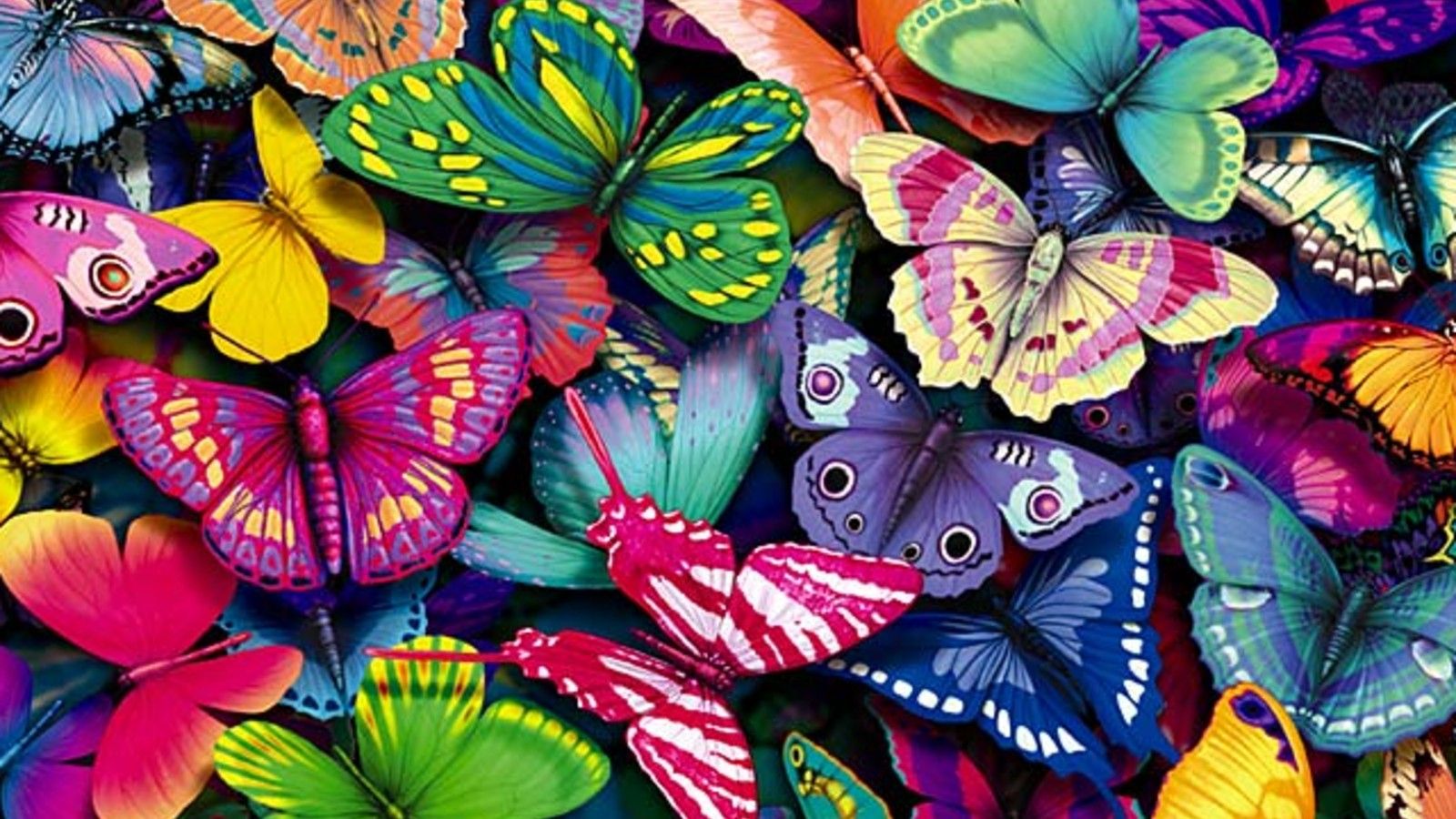 The Life Cycle of a Butterfly
Presented by Abigail Guthrie
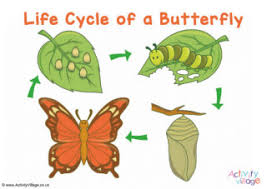 What are the Stages of the Life Cycle of a Butterfly?
Use Google to help you find the answer to the above question. 
Type your answers on the white blank screen.
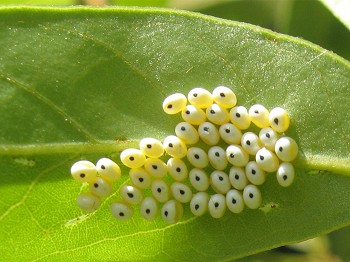 1st Stage: Egg
2nd Stage: Larva / Caterpillar
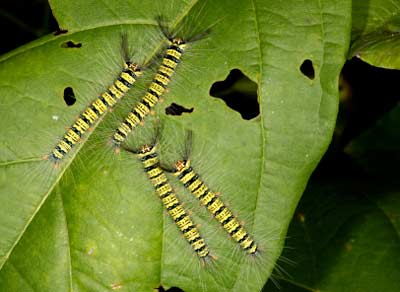 3rd Stage: Pupa / Chrysalis
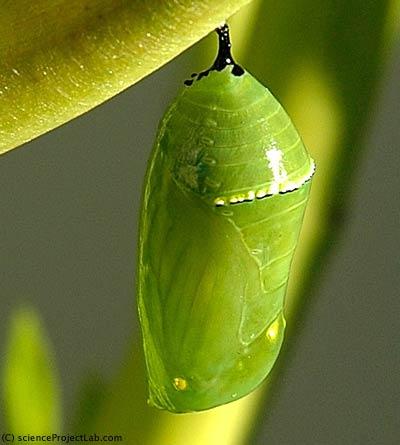 4th Stage: Adult Butterfly
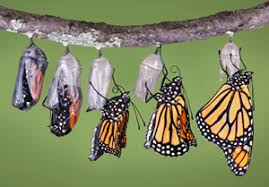 Research
Research some interesting facts about the life cycle of butterflies. You will have 5 minutes to research. 
Find one interesting fact that you would like to share with the class.
https://www.turacogames.com/games/butterfly-life-cycle-science-game-for-kids/
Questions / Comments?